Etude sur la fonction d’accompagnement des têtes de réseau associatives
Document de synthèse
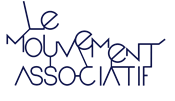 En partenariat avec :
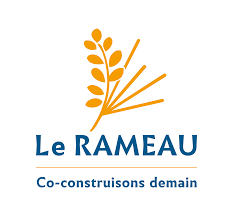 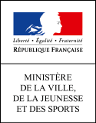 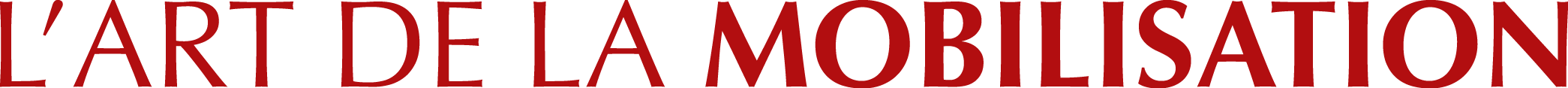 Avant-propos
Le Mouvement associatif de par les missions qui lui sont dévolues, place la question de la fonction et la plus-value des têtes de réseau associatives en tant qu’objet de travail stratégique. Ce sujet revêt un caractère d’autant plus important qu’une majorité d’entre-elles doit composer avec un contexte marqué par un creusement des inégalités, et de profondes mutations de leur environnement (évolution de leurs ressources, des dynamiques territoriales, des formes d’engagement etc.). Elles sont par ailleurs fréquemment questionnées sur la pertinence de leur action, notamment par leurs financeurs, leurs membres, ou leurs adhérents.
C’est fort de ces constats que Le Mouvement associatif a souhaité pouvoir mieux rendre compte et valoriser cette offre d’accompagnement, mais aussi engager une réflexion sur son évolution. Pour ce faire, il a mandaté l’ADASI pour piloter cette étude réalisée par le cabinet de conseil EUROGROUP Consulting en mécénat de compétence. 
Destinée à formaliser une base d’analyse sur le sujet, elle constitue une première étape d’un chantier de long terme mené par notre organisation. Il s’agissait de dresser une typologie des offres existantes tenant compte de la diversité des offres d’accompagnement existantes, et des enjeux auxquels répondent les têtes de réseau. L’objectif n’était donc en aucun cas de dégager un modèle d’accompagnement unique. Ces travaux ont vocation à alimenter les têtes de réseau dans leur réflexion sur leurs modalités d’accompagnement, l’évolution de leurs stratégies, en déterminant notamment comment elles peuvent intégrer les différentes mutations à l’œuvre. 
D’autre part, la notion d’accompagnement retenue a été prise au sens large : elle désigne l’aide compétente apportée à une association pour résoudre une ou plusieurs de ses problématiques. Cet accompagnement couvre une diversité de thématiques (financier, ressources humaines, refonte du projet associatif, communication, comptabilité...) et de modalités (accompagnement individuel, collectif, long, court...).  
Enfin, le périmètre de cette étude a exclusivement porté sur les fonctions/missions des têtes de réseaux. Elle n’avait par contre pas vocation à faire lien avec l’objet social, l’histoire, les valeurs des têtes de réseaux ; ni d’analyser le lien entre la forme d’organisation de la tête de réseau et les conditions de sa création (statuts, projets fondateurs) ; ni enfin de rendre compte de la dynamique/les effets induits par la mise en réseau. Ces éléments pourront néanmoins être intégrés à la réflexion dans des étapes ultérieures des travaux engagés sur le sujet.
© 2016 – Etude sur l’accompagnement des têtes de réseau associatives
1
© 2016 – Etude sur l’accompagnement des têtes de réseau associatives
2
01
Introduction
Contexte et méthodologie
Le Mouvement Associatif a souhaité que l’ADASI pilote la réalisation d’une étude, sous son égide, permettant de rendre compte et de valoriser l’offre d’accompagnement des têtes de réseau. Cette étude, pilotée par l’ADASI, est réalisée en partenariat avec le Ministère de la ville, de la jeunesse & des sports en charge de la vie associative, partenaire institutionnel, et Le RAMEAU, partenaire de recherche. 

La réalisation de cette étude répond à plusieurs enjeux :
Valoriser les propositions d’appui des têtes de réseau
Objectiver la valeur ajoutée des têtes de réseau via un référentiel partagé
Identifier les bonnes pratiques

La première phase de l’étude a pour objectif de bâtir une vision externe et structurée des typologies d’accompagnement des têtes de réseau associatives. Elle a été réalisée par le cabinet de conseil EUROGROUP Consulting, en mécénat de compétences, au cours du premiers semestre 2016 . Dans ce cadre, environ 30 têtes de réseau ont été interviewées en deux étapes :
Temps 1 : rencontres de 7 têtes de réseaux de second niveau ou d’acteur(s) clé(s) lors d’entretiens en face à face pour le cadrage d’un guide d’entretien et le recensement de premiers éléments d’analyse
Temps 2 : interviews de 21 têtes de réseaux de premier niveau au cours d’entretiens

La seconde phase de l’étude correspond à une mise en débat des résultats à partir de juin 2016, qui commencera par le travail d’appropriation des résultats, lors d’une restitution collective de l’étude avec les participants.

L’objectif de ce document est de présenter les résultats de cette première phase de l’étude, appuyés sur la restitution des structures rencontrées.
© 2016 – Etude sur l’accompagnement des têtes de réseau associatives
4
Définition des « têtes de réseau » (1/2)
La notion de tête de réseau est vaste et englobe au moins deux typologies d’acteurs :











Au-delà de la différence entre les têtes de réseau de premier et second niveau et de leur appellation, d’autres facteurs importants de différenciation existent :
Le niveau de structuration : certaines têtes de réseau sont très structurées territorialement avec une organisation déployée à tous les échelons (national, régional, départemental, local), en miroir des pouvoirs publics ; d’autres sont sur des modes de structuration plus légers avec une présence territoriale plus allégée
Le type et le nombre d’associations membres : certaines têtes de réseau, même de type coordination, regroupent un périmètre très étendu d’associations adhérentes (plusieurs centaines) ; d’autres, a contrario, fédèrent un nombre beaucoup plus limité d’associations
L’assiette de financement : certaines têtes de réseau dégagent des ressources significatives, soit par le biais de subvention, soit par des ressources propres (actifs détenus, cotisations, évènements, …) ; d’autres tournent sur des enveloppes de financement beaucoup plus réduites et disposent de peu de moyens pour agir
Le degré de « professionnalisation » : que les ressources humaines soient bénévoles ou salariées, le secteur entier tend vers davantage de « technicité » et la montée en compétences des équipes
Typologie des membres
Caractéristiques
Enjeux
Tête de réseau de 1er niveau (tête de réseau d’associations)
Les membres sont des associations
Elles opèrent généralement dans une logique sectorielle
Elles accompagnent des structures locales, coordonnent leurs actions et leur donnent une visibilité à l’échelle nationale. Elles sont souvent dans une logique de proximité vis-à-vis de leurs adhérents et, parfois, dans un travail d’exploitant au service de leurs membres ou de la collectivité
Tête de réseau de 2nd niveau (tête de réseau de têtes de réseau)
Les membres sont des têtes de réseau de 1er niveau
Elles sont positionnées sur un périmètre pluri-sectoriel
Elles coordonnent plusieurs secteurs associatifs pour développer une vue globale, large et politique. Elles cherchent  à susciter des coopérations et des partenariat entre têtes de réseau ou entre acteurs associatifs
© 2016 – Etude sur l’accompagnement des têtes de réseau associatives
5
Définition des « têtes de réseau » (2/2)
Au-delà de ces distinctions, la notion de tête de réseau recouvre plusieurs appellations différentes, en particulier pour les structures de premier niveau qui privilégient généralement l’une ou l’autre des appellations ci-dessous (voir encadrés). 
D’un point de vue sémantique, l’appellation n’est pas stabilisée. Globalement, le terme de « fédération » est parfois perçu comme normatif et politique et son utilisation est souvent corrélée avec l’ancienneté des structures. Les têtes de réseau de premier niveau plus récemment créées préfèrent des termes traduisant à leur sens davantage d’indépendance dans le projet associatif
La diversité des préférences est réelle et traduit souvent une sensibilité ou un « ADN » propre à chaque entité.
Légende :
appellation
Verbatims
coordination
Union
Réseau
fédération
Les groupes locaux sont autonomes, il n’y a pas de consolidation nationale
Réseau est plus connoté action, et pas structure pesante / sérieuse
La fédération a une logique d’intégration des projets associatifs
Nous sommes plus animateurs de réseau que chef de file
La coordination est un chef d’orchestre
Nos projets sont trop hétérogènes pour nous constituer en fédération. La mixité de représentation est plus en phase avec les réalités du terrain
Une fédération est bien structurée, avec différents échelons locaux, régionaux puis nationaux
Ce terme traduit notre transversalité, et notre capacité à articuler le  territorial et le national
L’union évoque une interaction basée sur le libre arbitre, avec moins de contraintes pour les membres que les fédérations
Nous voulons insister sur la dimension de mise en réseau, et d’apport concret pour nos membres
Le terme fédération est plus rassembleur ; il traduit mieux la notion de représentation des membres.
Chacun garde ses organes de gouvernance et sa capacité à s’exprimer politiquement et agir librement
L’uniformisation  du fonctionnement permet de faire rayonner notre agrément national sur les structures régionales
groupement
comité
Mouvement
Ce terme renvoit à la défense des intérêts liés à un projet commun. Il oblige à co-construire.
Le mouvement a une dimension d’unité, alors que d’autres termes renvoient à une notion de diversité
Mouvement renvoie à l’action, au fait d’aller de l’avant
Le groupement est une structure très souple, et permet aux structures régionales de conserver leur personnalité morale
Ça rend lisible ce qu’est la réalité des têtes de réseau pour leurs membres : créer les conditions de la co-production, et de la coopération.
L’enjeu d’une fédération est de pouvoir répondre aux appels d’offres nationaux, et de coupler un fort maillage local avec une capacité à répondre au niveau national.
Ce terme procède de la volonté de s’inscrire dans une histoire : mouvements d’église / d’éducation populaire
Le groupement renvoie à la notion de respect de la diversité, là où la fédération fait référence à une ingérence dans la gestion de projets.
La pluralité des situations, des natures d’activité, des historiques ainsi que des moyens d’action a des impacts significatifs sur les missions et donc sur la valeur ajoutée de chaque tête de réseau. Cependant ,des fondamentaux existent, communs à toutes les têtes de réseau
© 2016 – Etude sur l’accompagnement des têtes de réseau associatives
6
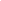 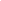 Périmètre des acteurs rencontrés
8 têtes de réseau de second niveau ainsi que 20 têtes de réseau de premier niveau ont été rencontrées dans le cadre de l’étude. Le choix de ces interlocuteurs a été basé sur le souci de retranscrire la diversité du monde associatif, tant en termes de secteurs que de tailles ou de degrés de professionnalisation. Le taux de réponse s’élève à 74% (28 entretiens pour 38 têtes de réseau contactées).
Têtes de réseau de second niveau (8/8)
Têtes de réseau de premier niveau (20/30)
CNAJEP : Irène Pequerul, Présidente ; Audrey Baudeau, Déléguée Générale
Coordination SUD : Diane Vioujard, chargée de mission ; Gilles Paillard & Areski Harkouk, administrateurs
CNOSF : Véronique Duroy, Chef de projet ; Clémence Coudert, Chargée de mission
ANIMAFAC : Malo Mofakhami, Président ; Coline Vanneroy, Déléguée Générale ; Camille Legault, Directrice
CELAVAR : Brigitte Giraud, Présidente
UNIOPSS : Benoît Menard, Directeur Général
UNAT : Sylvain Crapez, Délégué Général
UNAF : Valentine de la Morinerie, Chargée de mission-Service de l'Institution Familiale
CFSI : Anne-Françoise Taisne, Déléguée Générale
Citoyens et Justice : Denis L’Hour, Directeur Général
CNIDFF : Annie Guilberteau, Directrice Générale
FFMJC : Anne Marie Bourrouilh, co-directrice ; Gérard Abonneau, Président ; Michel Timmerman, co-directeur
FNARS : François Bregou, Resp. du service Stratégie et Analyse des politiques publiques
FNCIVAM : Jean-Marc Bureau, Vice-président
FSCF : Christian Babonneau, Président
FUAJ : Edith Arnoult-Brill, Présidente
GESRA : Joël Moulin, président
GIHP : Louis Bonet, Président
Graine RA : Frédéric Villaumé, Directeur
IXESN : Arianne Bézert, Présidente
MRJC : Simon Besnard, Président
Rempart : Olivier Lenoir, Délégué National
Réseau Ecole et Nature : Olivier Blanc, co-directeur ; Antoine Cassard-Lafon, co-président
RNJA : Carole Khouider, Déléguée Générale
UFCV : Michel Le Direach, Président national
UNAFAM : François Duboscq, Directrice Générale
UNHAJ : Nadine Dussert, directeur général ; Patrick Quinqueton, Président
Voir ensemble : Marion Montessuy, Directrice Générale
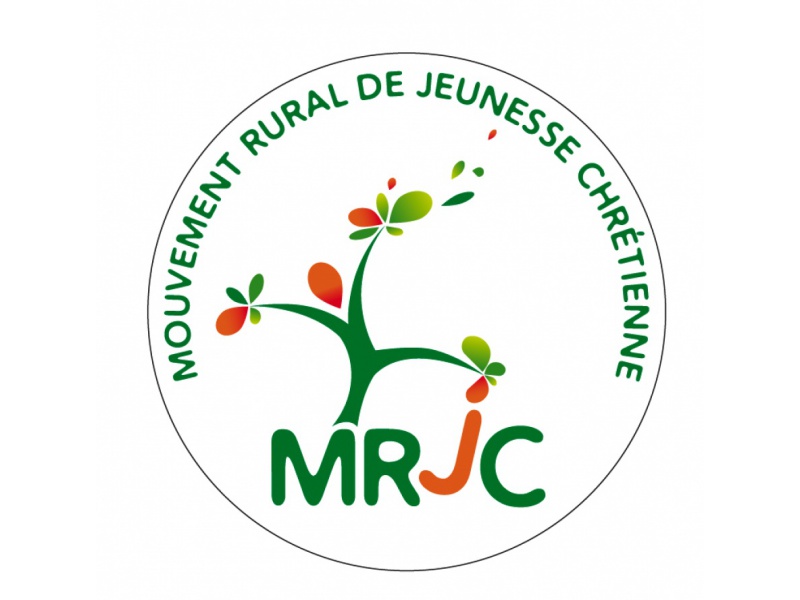 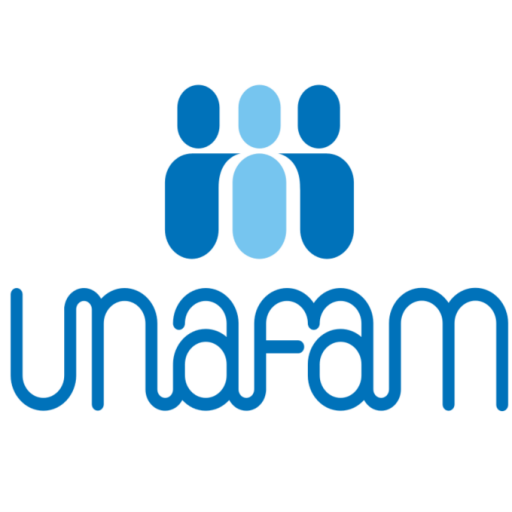 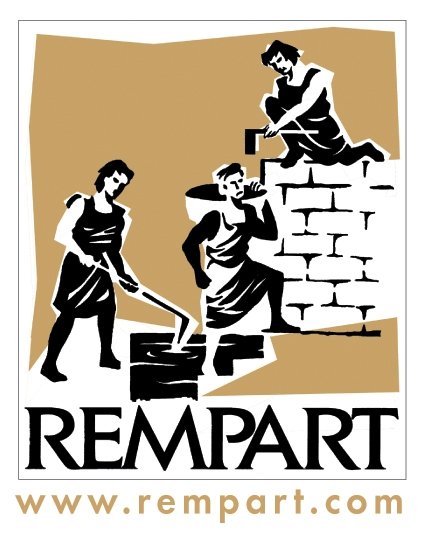 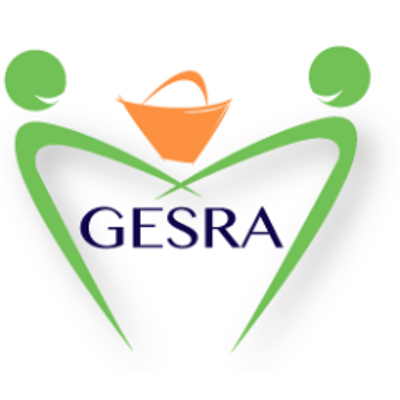 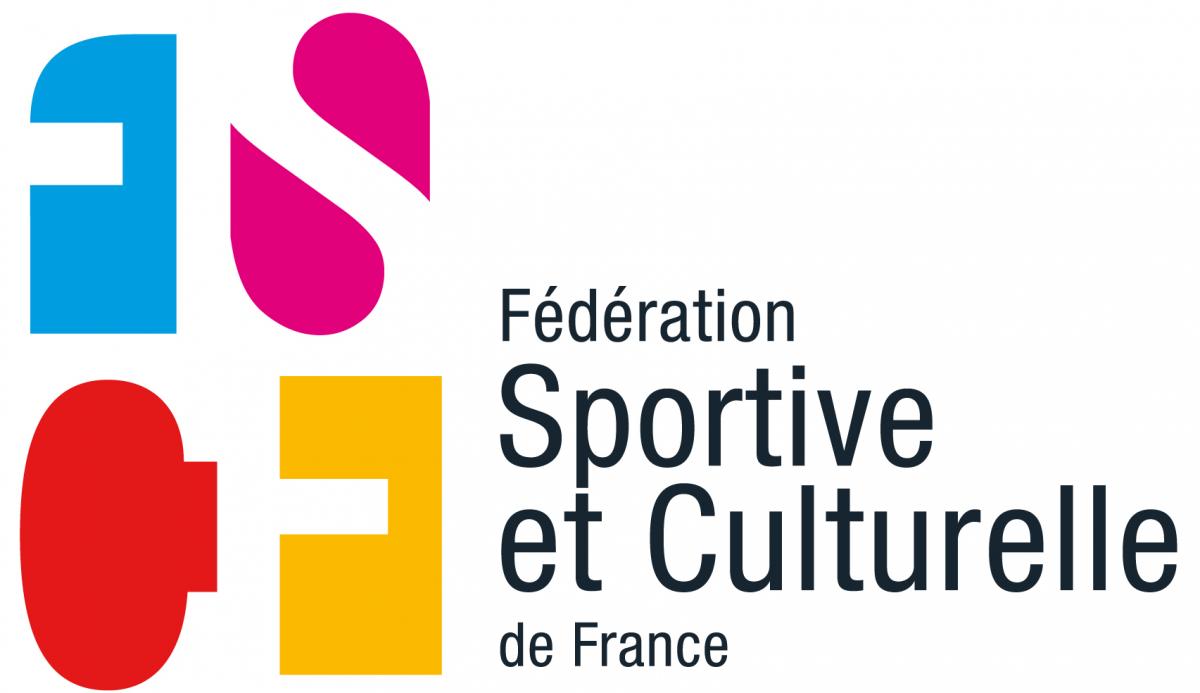 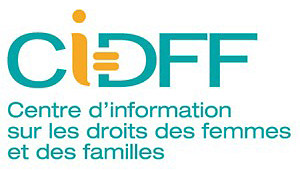 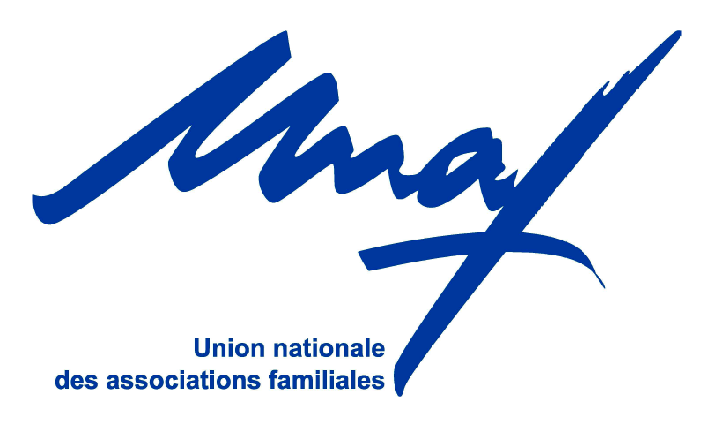 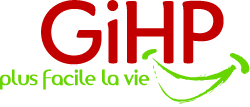 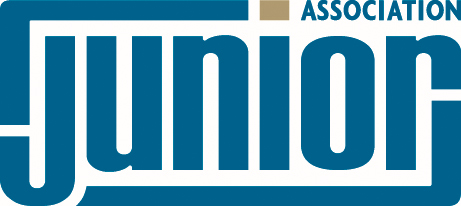 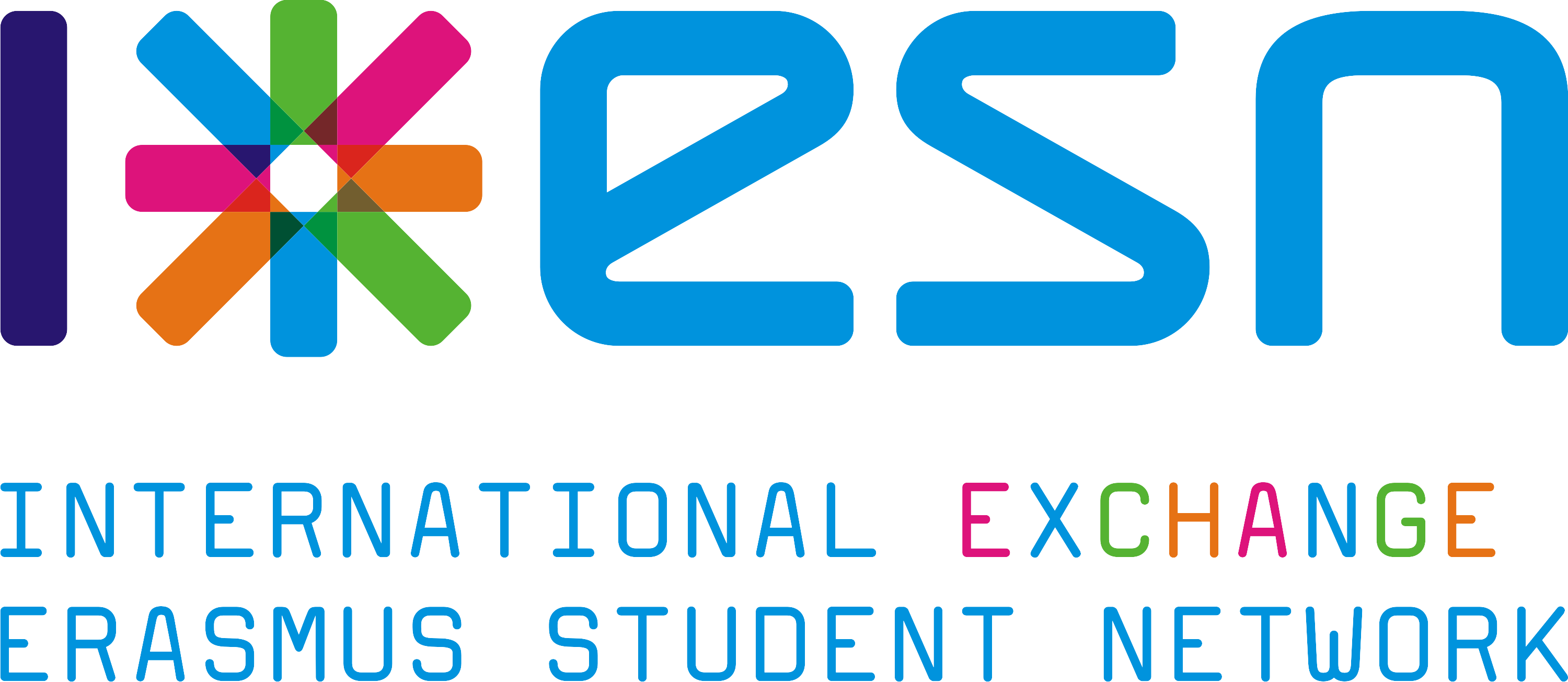 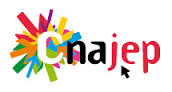 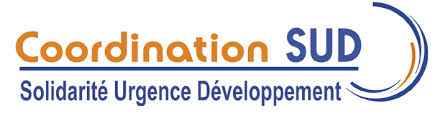 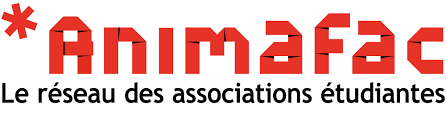 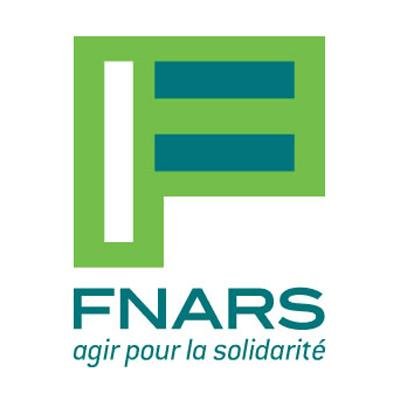 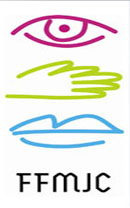 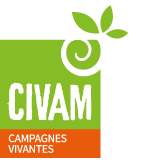 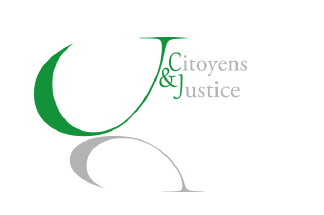 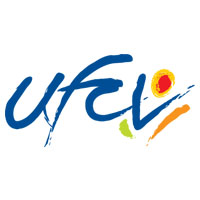 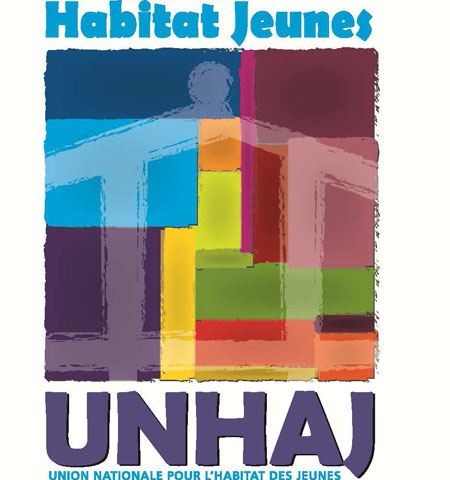 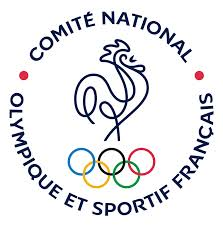 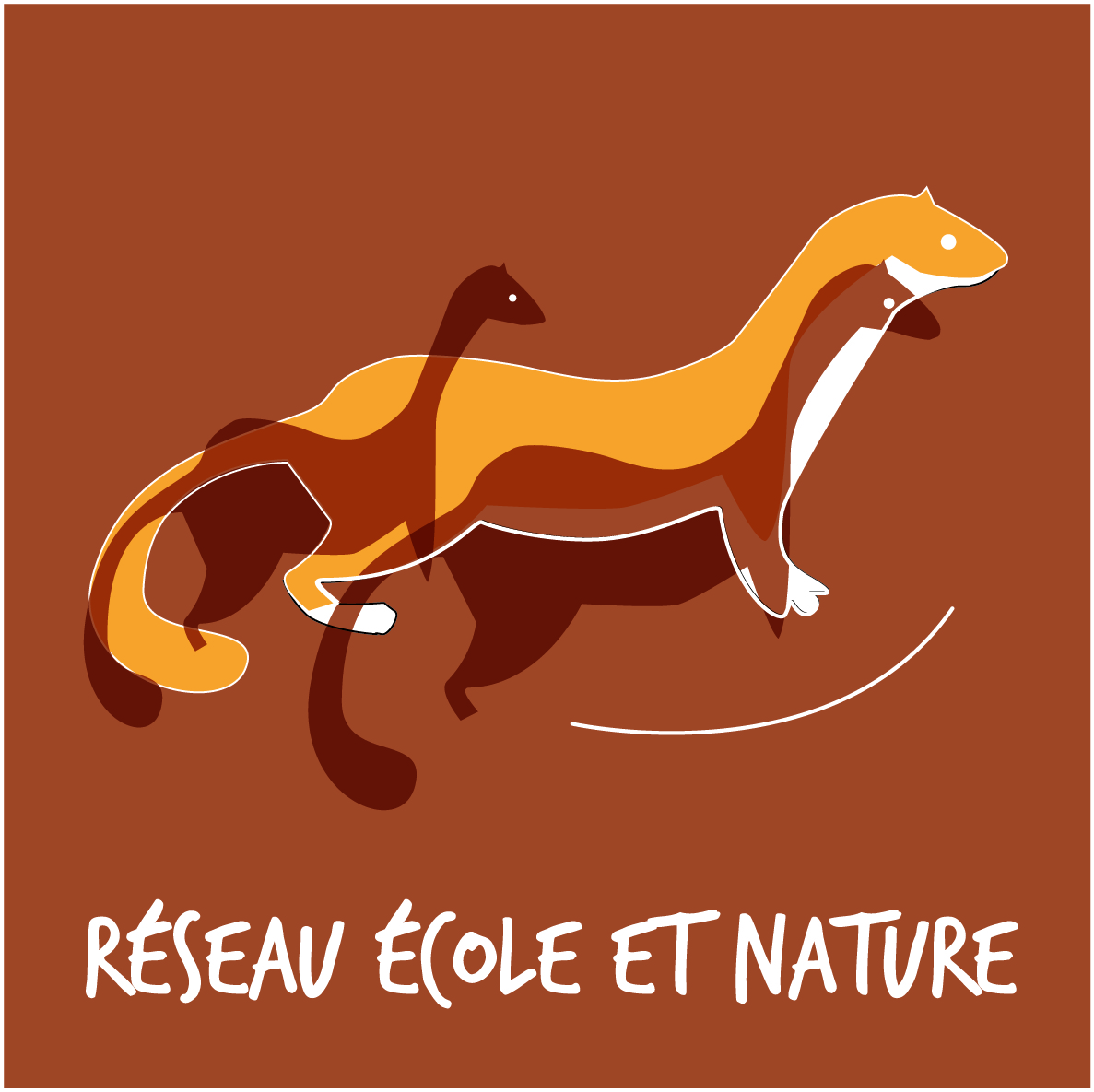 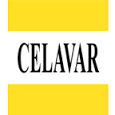 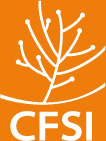 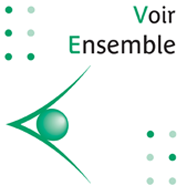 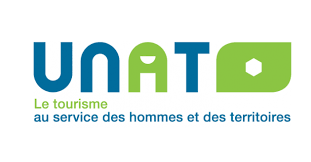 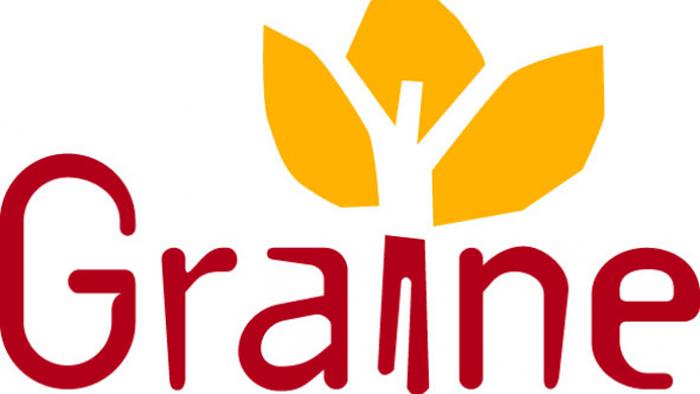 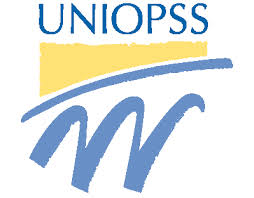 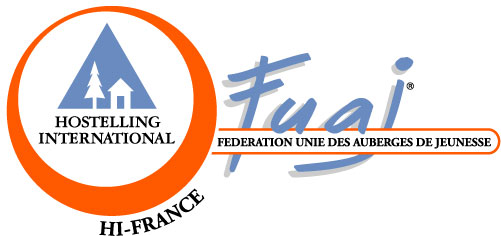 © 2016 – Etude sur l’accompagnement des têtes de réseau associatives
7
02
Rôle et valeur ajoutée des têtes de réseau
Synthèse de la valeur ajoutée des têtes de réseau
Le plaidoyer regroupe les activités de représentation des membres, de porte-parole et d’influence auprès des pouvoirs publics comme du grand public.
La mise en réseau correspond à la fonction d’animation des membres. Elle positionne les têtes de réseau comme plateforme d’acteurs
Le plaidoyer
La mise en réseau et l’animation
Valeur ajoutée des têtes de réseau
L’ingénierie comprend les activités d’appui opérationnel des têtes de réseau auprès de leurs membres, par la mise à disposition collective de programmes de formation, de documentation, de supports techniques, …
Cette dimension traduit le rôle « d’opérateur » des têtes de réseau qui ont parfois à leur charge la gestion et l’exploitation de structures
La fonction d’opérateur
L’ingénierie
L’accompagnement personnalisé
Le pilotage de projets
Cette fonction d’accompagnement caractérise la disponibilité de la tête de réseau pour aider ou suppléer individuellement des acteurs sur le terrain qui font face à des problématiques fortes ou des besoins ponctuels.
Cette dimension porte ce qui touche à l’incitation, à la coordination et au montage de projets. Elle positionne les têtes de réseau comme plateforme d’actions au sein desquelles se développent des coopérations autour des projets communs
© 2016 – Etude sur l’accompagnement des têtes de réseau associatives
9
Le plaidoyer
La fonction de plaidoyer est la dimension la plus spontanément évoquée. Elle constitue un élément fondamental de la valeur ajoutée des têtes de réseau
Eléments de contenu
Elaboration et promotion du « discours » auprès des pouvoirs publics (ministères, parlementaires, collectivités territoriales, …), des acteurs institutionnels et du grand public. Cela correspond à une dimension d’action politique qui peut se décliner de nombreuses manières (rencontres avec des personnalités politiques, des membres de cabinets ministériels, des experts, des chercheurs, …)
Représentation des adhérents et participation aux instances dédiées (commissions nationales, comités, …). Le plaidoyer ne se limite pas à la construction du « discours » mais va jusqu’à la prise en charge des responsabilités associées aux thématiques couvertes
Dans cette action de plaidoyer, les têtes de réseau exercent une fonction d’alerte, d’expert, de collecte et d’analyse de données
Couverture et niveau d’implication des têtes de réseau
Facteurs clés de succès
Cette fonction de plaidoyer est assurée par toutes les têtes de réseau, sans exception. Celles-ci sont naturellement légitimes sur cette fonction dans la mesure où
La construction du plaidoyer prend du temps et mobilise des ressources (toutes les associations ne peuvent pas l’assumer)
Sur certaines questions, il faut pouvoir peser en nombre
Lorsque les sujets sont difficiles ou les prises de position incisives, les associations peuvent avoir intérêt à se regrouper derrière une tête de réseau
La construction d’un discours commun peut parfois être difficile en raison de positions différentes des associations membres : la valeur ajoutée des têtes de réseau s’apprécie aussi au regard de leur capacité à s’appuyer sur un maximum de membres dans une démarche démocratique pour assurer la « valeur » du discours porté (même s’il met en évidence des divergences)
L’exercice réussi de cette fonction a plusieurs prérequis : un ancrage fort, une expertise reconnue, une proximité avec les pouvoirs publics
Positionnement des têtes de réseau de 1er et 2nd niveau
Cette valeur ajoutée est similaire pour les deux types de têtes de réseau (1er et 2nd niveau). A noter toutefois que les têtes de réseau de 2ème niveau ont un apport complémentaire lié à la transversalité des secteurs qu’elles fédèrent. Cette transversalité et « le poids du nombre » constituent un facteur de valorisation
© 2016 – Etude sur l’accompagnement des têtes de réseau associatives
10
La mise en réseau et l’animation
L’animation des membres est une fonction évoquée par toutes les entités. C’est une activité classique, identifiée par tous mais déclinée de manière différente selon les acteurs. Cette activité peut se traduire comme une coordination de compagnonnage permettant aux membres de se rencontrer
Eléments de contenu
La mise en réseau consiste à animer les associations membres, c’est-à-dire à développer les points de contacts pour servir trois objectifs : 
Assurer le dynamisme du réseau
Favoriser les échanges et les rencontres (formelles et informelles)  
Partager des bonnes pratiques et des informations au sein du réseau
Cette activité de mise en réseau passe principalement par l’organisation et l’animation de commissions ou de groupes de travail sur des sujets d’actualité ou de préoccupation majeure, la réalisation d’études thématiques, l’organisation d’évènements (congrès, campus, etc.). Elle s’appuie aussi sur des outils de communication (newsletter, magazines d’information, …)
Dans cette fonction, les têtes de réseau exercent comme plateforme d’acteurs
Couverture et niveau d’implication des têtes de réseau
Facteurs clés de succès
Si elle est classique, cette fonction d’animation n’en reste pas moins difficile. Elle requiert en effet :
Une capacité d’organisation
La volonté et la capacité à faire circuler l’information
La volonté et la capacité à favoriser le travail collaboratif
La valorisation des savoir-faire
La légitimité d’une tête de réseau est d’autant plus forte que celle-ci est en capacité de mobiliser les bonnes ressources (experts, sachants, etc.) au bon moment. Cette légitimité est aussi soutenue par la capacité des têtes de réseau à organiser des rencontres entre acteurs d’échelons territoriaux différents (national, régional, départemental, etc.). 
Cette valeur ajoutée est largement partagée et défendue par toutes les têtes de réseau ; elle n’est toutefois pas si facile à faire vivre au quotidien, pour au moins trois raisons : 
Elle suppose une vraie légitimité de la tête de réseau, notamment dans sa gouvernance et sa représentativité
Elle requiert des moyens et de la logistique pour assurer l’organisation et le pilotage des rencontres comme des évènements
Positionnement des têtes de réseau de 1er et 2nd niveau
Cette valeur ajoutée est similaire pour les deux types de têtes de réseau (1er et 2nd niveau). Il peut même, dans certains cas, y avoir une forme de rivalité ou de redondance entre les têtes de réseau de 1er et de 2ème niveau, notamment si la mise en réseau va loin en termes de normalisation de pratiques
© 2016 – Etude sur l’accompagnement des têtes de réseau associatives
11
L’ingénierie
Cette fonction désigne des activités prises en charge par les têtes  de réseau dans une logique de conception et de réalisation et mises au service de leurs membres.. Beaucoup de têtes de réseau y font référence mais cette fonction d’ingénierie est réalisée de manière très disparate et est insuffisamment mise en valeur
Eléments de contenu
La fonction d’ingénierie regroupe les dispositifs de soutien et d’appui aux membres mis en place par les têtes de réseau dans une dimension plus « technique » : 
Elaboration et mise à disposition d’outils (guides pratiques, fiches, …) 
Transfert de savoir-faire et/ou formation sur des sujets métier (projet associatif, gestion d’établissement) ou annexes (RH, communication, etc.)
Veille (réglementaire, actualités, innovation, secteur, …)
Prise en charge ou définition d’un cadre de référence pour les fonctions supports (gestion de la paie, de la comptabilité, d’une plateforme internet, …)
La gestion de fonds (collecte et redistribution)
Cette activité peut être complétée par la publication de ressources documentaires
Couverture et niveau d’implication des têtes de réseau
Facteurs clés de succès
Dans les têtes de réseau, cette activité n’est pas toujours très développée car elle suppose des moyens et, surtout, d’être très à jour sur de nombreux sujets qui s’inscrivent dans un environnement à la fois complexe et très changeant. 
A titre d’exemple, sur les formations, la réglementation a évolué et la transformation numérique a engendré un renouvellement complet des pratiques. Il n’est pas toujours évident pour des têtes de réseau de suivre certaines évolutions et de dégager les moyens d’investissement nécessaires. 
D’une certaine manière, la prise en charge de cette fonction d’ingénierie est généralement corrélée au niveau de maturité et à la taille des associations membres : plus celles-ci sont importantes et structurées, moins il y a besoin d’ingénierie de la part des têtes de réseau. Mais L’ingénierie constitue sans doute un axe de développement et de progrès importants des têtes de réseau, notamment au vu des enjeux actuels et de la transformation de l’environnement
L’existence de cette fonction est conditionnée par la capacité des têtes de réseau à apporter des ressources et une expertise, généralement sur des sujets de type support plutôt que « métier ». C’est une valeur ajoutée importante car elle participe assez fortement de la professionnalisation du secteur. L’ingénierie est aussi, souvent une porte d’entrée permettant de nouer un premier contact avec une association (levier de développement)
Positionnement des têtes de réseau de 1er et 2nd niveau
Cette valeur ajoutée est similaire pour les deux types de têtes de réseau (1er et 2nd niveau). Les différences observées sont moins liées à la nature de la tête de réseau qu’aux spécificités propres et aux besoins de chaque réseau
© 2016 – Etude sur l’accompagnement des têtes de réseau associatives
12
Le pilotage de projets
Le pilotage et l’accompagnement de projets peuvent se définir comme un « faire-ensemble » entre la tête des réseau et ses membres adhérents. Il s’agit de réaliser des projets communs, à plusieurs, afin d’accroître l’envergure et les retombées des actions engagées
Eléments de contenu
Dans cette fonction, on entend les activités de développement, d’expérimentation ou de déploiement de projets communs, portés seuls ou avec un ou plusieurs membres. Les têtes de réseau ont alors un rôle de « plateforme d’actions », qui peut s’apparenter à une fonction d’incubateur ou d’accélérateur de projets : elles identifient les opportunités d’un projet, elles assurent son pilotage et facilitent la co-construction de solutions entre tous les acteurs qu’elles mobilisent. 
Dans ces projets, les têtes de réseau exercent trois ou quatre types de mission 
Elles facilitent ou encouragent les projets communs et aident à leur montage
Elles apportent une aide technique à la réalisation des projets
Elles coordonnent la réalisation des projets et peuvent jouer un rôle de médiateur
Dans certains cas, elles exercent une mission d’opérateur de terrain
Couverture et niveau d’implication des têtes de réseau
Facteurs clés de succès
Les têtes de réseau sont souvent légitimes dans cette fonction car elles peuvent apporter des ressources et un regard transversal qui facilitent la mise en œuvre des projets. Les têtes de réseau peuvent faire apparaître des synergies qui vont plus loin que la simple coordination des acteurs. 
Cette activité n’est pas toujours très développée et apparaît même souvent embryonnaire. Elle est généralement bien identifiée mais pas toujours facile à réaliser, notamment parce qu’elle suppose que :
Les projets soient dans la ligne politique des têtes de réseau comme des membres qui la constituent 
Les coopérations respectent les principes et processus de subsidiarité qui existent dans le monde associatif 
Les têtes de réseau aient une légitimité forte pour pouvoir orchestrer ces projets réunissant plusieurs acteurs associatifs
Prendre les sujets suffisamment en amont pour pouvoir bien en définir les objectifs, la démarche et les résultats attendus 
Etre en capacité de pouvoir essaimer les actions engagées auprès du plus grand nombre d’acteurs possibles
Etre en capacité de pouvoir créer les conditions de la co-production entre les différents acteurs que les têtes de réseau fédèrent
Positionnement des têtes de réseau de 1er et 2nd niveau
Le positionnement est différent entre les têtes de réseau de 1er niveau et les têtes de réseau de 2nd niveau. Les têtes de réseau de 1er niveau sont davantage portés vers des projets  d’innovation ou d’expérimentation quand les têtes de réseau de 2nd niveau sont plus tournés vers des projets de déploiement nationaux ou d’irrigation
© 2016 – Etude sur l’accompagnement des têtes de réseau associatives
13
L’accompagnement personnalisé
La fonction d’accompagnement personnalisé caractérise la disponibilité de la tête de réseau pour aider ou suppléer des acteurs sur le terrain qui font face à des problématiques fortes ou des besoins ponctuels.
Eléments de contenu
Contrairement à la fonction d’ingénierie qui a une dimension collective et ouverte à tous les membres, l’accompagnement est  ici individuel et ne prend pas la forme d’une offre de service structurée ou normalisée. Il s’adresse en général à une association membre ou à un dirigeant d’association. Contrairement encore à la fonction d’ingénierie, cet accompagnement est plutôt à l’initiative du demandeur (l’association membre ou le dirigeant) qu’une proposition descendante initiée par la tête de réseau
Dans cet accompagnement, la tête de réseau comble un manque, aide à résoudre une difficulté, aiguillonne, conseille ou supplée. Les formes sont multiples :
Un accompagnement individuel sur des problématiques structurelles (gouvernance, projet associatif, …)
Un accompagnement à la vie associative sur des difficultés financières
Une hotline pour des questions techniques
Une aide à l’évaluation
Un accompagnement humain de dirigeant(s)
….
Couverture et niveau d’implication des têtes de réseau
Facteurs clés de succès
Le premier facteur est celui de la disponibilité et de la proximité des têtes de réseau, aussi bien à l’échelon national qu’à celui régional (il faut pouvoir répondre à la demande)
Le deuxième est celui de la légitimité : il faut disposer de la reconnaissance et de la confiance de ses membres 
Le troisième est celui de l’organisation et de la capitalisation : ceux qui développent cette activité parviennent à développer quelques savoir-faire ou bonnes pratiques autour d’enjeux récurrents (l’organisation d’évènements, l’aide juridique, la négociation de conventions avec les mairies, la gestion de crise, la recherche d’adhérents, …)
Cette fonction est généralement très diffuse et n’est pas toujours répertoriée par les têtes de réseau. Elle est le plus souvent insuffisamment mise en valeur car elle est souvent une somme de petites choses du quotidien relevant de rapports bilatéraux.
Positionnement des têtes de réseau de 1er et 2nd niveau
Cette fonction concerne principalement es têtes de réseau de premier niveau, bien qu’à des degrés très divers et selon des modalités très différentes. Elle est souvent portée, lorsque celui-ci existe, par l’échelon régional des têtes de réseau qui est souvent dans une proximité plus forte avec les membres locaux. Cette fonction d’accompagnement est en revanche peu présente chez les têtes de réseau de deuxième niveau qui sont moins en prises avec des associations locales.
© 2016 – Etude sur l’accompagnement des têtes de réseau associatives
14
La fonction d’opérateur
Certaines têtes de réseau ont à leur charge la gestion et l’exploitation en nom propre de structures de nature très diverse. Cette valeur ajoutée reste très occasionnelle et s’avère très liée aux activités développées par les têtes de réseau
Eléments de contenu
Dans certains cas, les têtes de réseau ont un rôle de gestion opérationnelle : elles sont opérateurs et exercent au bénéfice de tous les membres ou de la société. Cette fonction d’exploitation va bien au-delà de la réalisation de projets car elle est récurrente et, dans certains cas, confiée par les pouvoirs publics. Elle prend des formes diverses
La gestion d’une plateforme d’approvisionnement (pour fournir des épiceries sociales et solidaires)
La gestion d’un service de transports adapté pour personnes handicapées (exercé parfois sous forme de délégation de service public)
La gestion de foyers d’hébergement (notamment pour des étudiants ou des handicapés)
La gestion de services confiés par l’Etat (par exemple certains services à destination des familles comme la protection juridique des majeurs)
L’exploitation des DLA (Dispositifs locaux d’accompagnement)
…
Couverture et niveau d’implication des têtes de réseau
Facteurs clés de succès
Cette dimension exige 
Un vrai niveau de professionnalisation des équipes
Une forte légitimité des structures vis-à-vis de toutes les parties prenantes
Des activités prises en charge correspondant aux besoins des territoires, des adhérents ou des politiques publiques
Cette fonction reste occasionnelle et liée à certains types d’activités ou de structures. Elle n’est toutefois pas rare et plusieurs structures rencontrées s’en sont fait l’écho. Elle concerne toutefois les têtes de réseau de premier niveau et pas les coordinations. 
Lorsqu’elle est exercée, cette fonction de gestion/exploitation a généralement beaucoup d’importance et de poids au sein de la tête de réseau
Positionnement des têtes de réseau de 1er et 2nd niveau
Cette fonction concerne principalement les têtes de réseau de 1er niveau. Elle est principalement corrélée au secteur d’activité et au positionnement des têtes de réseau
© 2016 – Etude sur l’accompagnement des têtes de réseau associatives
15
Degré de couverture des types de valeur ajoutée
Couverture des têtes de réseau de second niveau

Le périmètre d’intervention des têtes de réseau de 2ème niveau se concentre principalement sur 4 dimensions (plaidoyer, mise en réseau, pilotage de projets et ingénierie).

Elles exercent peu ou prou ces 4 dimensions même si, aujourd’hui, les fonctions de plaidoyer et de mise en réseau  sont les fonctions les plus significatives.

Ces 4 dimensions portent des enjeux bien spécifiques et sont dans des dynamiques d’évolution différentes.
Couverture des têtes de réseau de premier niveau

La rosace délimite le périmètre  d’intervention des têtes de réseau de 1er niveau qui recouvre les 6 dimensions de valeur ajoutée.

Toutes les têtes de réseau de premier niveau n’exercent pas nécessairement ces 6 fonctions là et, lorsqu’elles le font, ce n’est pas toujours avec le même niveau d’amplitude ou d’engagement.

Chaque dimension constitue un défi et fait appel à des savoir-faire bien spécifiques.
Le plaidoyer
La mise en réseau et l’animation
La fonction d’opérateur
L’ingénierie
L’accompagnement personnalisé
Le pilotage de projets
© 2016 – Etude sur l’accompagnement des têtes de réseau associatives
16
Pondération des types de valeur ajoutée
Têtes de réseau de 1er niveau
Têtes de réseau de 2nd niveau
Fréquence d’exercice des valeurs ajoutées
Mise en réseau
Mise en réseau
Plaidoyer
Ingénierie
Plaidoyer
Ingénierie
Opérateur
Projets
Opérateur
Projets
Accompagnement personnalisé
Accompagnement personnalisé
Les fonctions de plaidoyer et de mise en réseau sont classiquement exercées par toutes les têtes de réseau 
La fonction d’ingénierie est très répandue même si c’est parfois avec des niveaux de profondeur très différents
Les fonctions projet et d’accompagnement personnalisés tendent à se développer et sont désormais souvent prises en charge, même si cela se fait selon des modalités très différentes
La fonction d’opérateur est plus occasionnelle et dépend du type d’activité des têtes de réseau
Les fonctions de plaidoyer et de mise en réseau sont classiquement exercées par toutes les têtes de réseau de 2nd niveau
La fonction d’ingénierie est relativement répandue même si c’est parfois avec des niveaux de profondeur très différents
La dimension projets prend de l’ampleur mais elle n’est pas aujourd’hui prise en charge par toutes les têtes de réseau 
Les fonctions d’accompagnement et d’opérateur ne font pas partie du périmètre d’intervention des têtes de réseau de 2nd niveau
© 2016 – Etude sur l’accompagnement des têtes de réseau associatives
17
Articulation de ces différentes valeurs ajoutées : exemples de têtes de réseau
Têtes de réseau de 1er niveau
Exemple 1
Cette tête de réseau de 1er niveau est structurée autour de quatre missions : animer le réseau, promouvoir son action, accompagner les structures membres dans leur création et leur développement, et enfin assurer la gestion d’une plateforme .


Exemple 2
Une tête de réseau centrée sur les activités de plaidoyer, d’animation du réseau et d’ingénierie. Elle ne se positionne pas sur de l’action terrain, mais propose des formations et met à disposition de ses membres des outils de gestion et de communication.


Exemple 5
Cette tête de réseau exerce une fonction de représentation politique et de construction du discours via l’activité d’animation du réseau, elle-même soutenue par des revues de presse et des lettres d’information (ingénierie). Elle anime et coordonne une vingtaine d’« incubateurs » qui ont vocation à développer des projets.
Exemple 3
Une tête de réseau qui exerce une fonction de plaidoyer et de mise en réseau ; elle apporte une aide dans le déploiement de projets et accompagne certains de ses membres qui en ont besoin, et met à la disposition de tous une offre de formations et d’aide sur les aspects financiers et réglementaires.
Exemple 4
Cette tête de réseau propose une offre de service très structurée à destination de ses membres, et dispose de ressources qui lui permettent d’entreprendre et de gérer en propre des programmes dans un rôle d’opérateur.


Exemple 6
Une tête de réseau concentrée sur les activités de plaidoyer et de mise en réseau ; ses ressources sont insuffisantes pour offrir des services d’ingénierie à ses membres. Elle identifie le pilotage de projets comme axe prioritaire de développement car sa légitimité se situe dans sa capacité à faire travailler ensemble des fédérations.
La mise en réseau et l’animation
La mise en réseau et l’animation
Le plaidoyer
Le plaidoyer
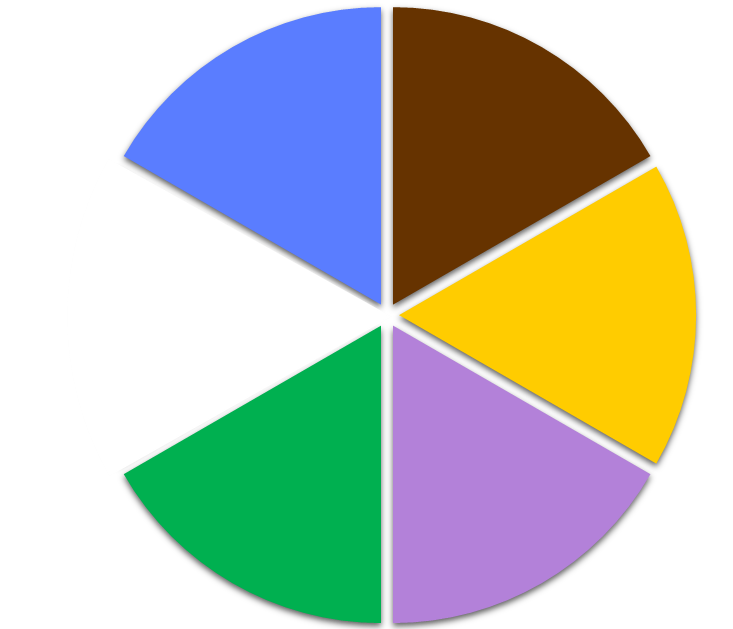 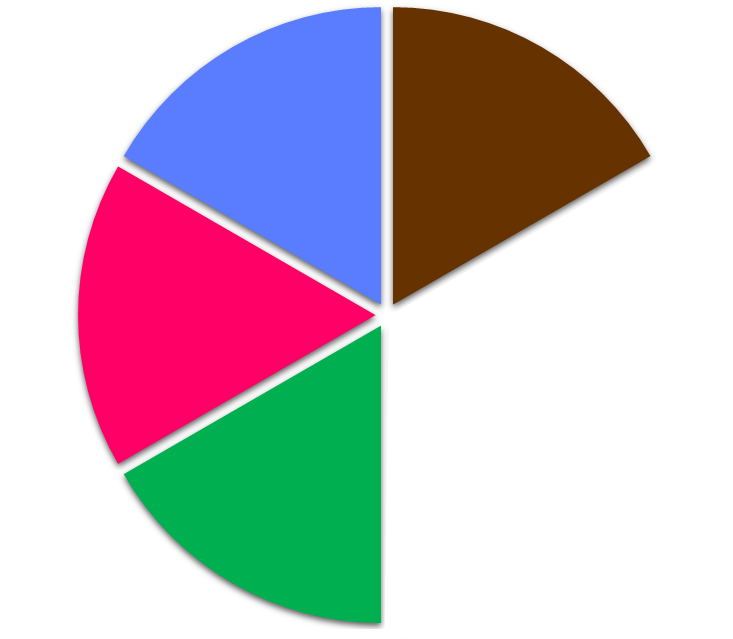 La fonction d’opérateur
GESRA
L’ingénierie
FSCF
L’Accompagnement personnalisé
L’Accompagnement personnalisé
Le pilotage de projets
La mise en réseau et l’animation
La mise en réseau et l’animation
Le plaidoyer
Le plaidoyer
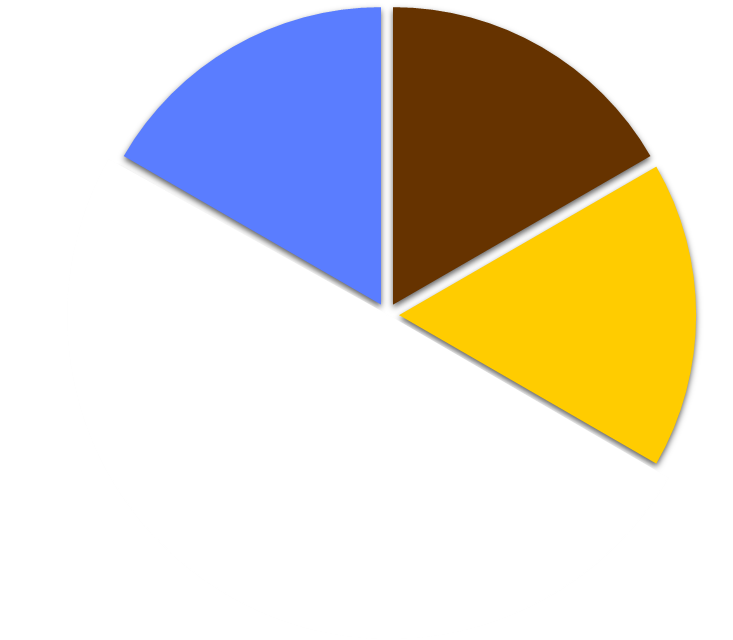 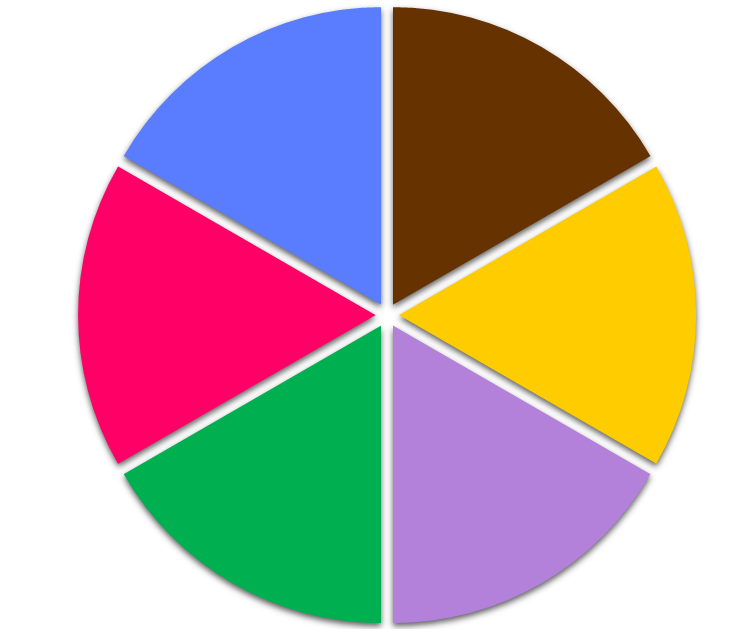 Graine RA
La fonction d’opérateur
L’ingénierie
L’ingénierie
UNHAJ
L’Accompagnement personnalisé
Le pilotage de projets
Têtes de réseau de 2nd niveau
La mise en réseau et l’animation
La mise en réseau et l’animation
Le plaidoyer
Le plaidoyer
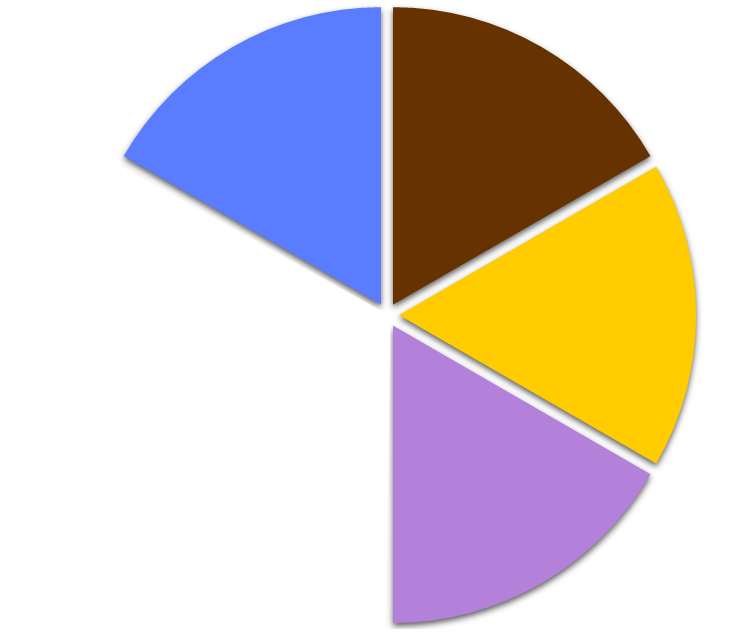 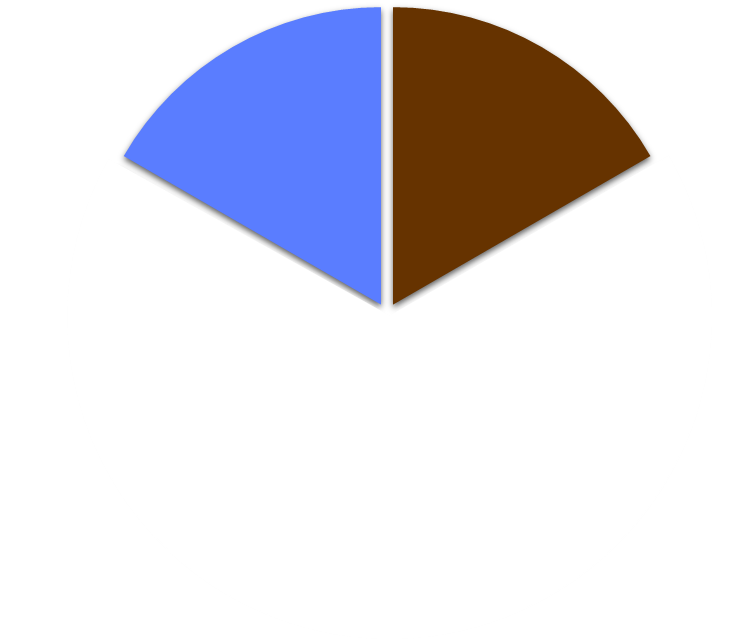 L’ingénierie
CNAJEP
CELAVAR
Le pilotage de projets
© 2016 – Etude sur l’accompagnement des têtes de réseau associatives
18
En synthèse
Les têtes de réseau ont une densité d’action réelle : elles promeuvent, elles animent, elles accompagnent et elles gèrent

Ces quatre verbes d’action irriguent les 6 dimensions de valeur ajoutée identifiées (le plaidoyer, l’animation, l’ingénierie, le pilotage de projet, l’accompagnement personnalisé et l’exploitation)

Ces fonctions s’exercent différemment selon les types de structure. Si les têtes de réseau de premier niveau portent, à des degrés divers, toutes les dimensions, celles de second niveau sont davantage focalisées sur quatre d’entre elles. Cela traduit un positionnement un peu moins opérationnel et un peu plus institutionnel et de coordination

Chacune de ces dimensions correspond à un besoin des adhérents (et même au-delà).Mais, face aux transformations de l’environnement, leurs enjeux comme leur dynamique d’évolution sont aujourd’hui différentes
© 2016 – Etude sur l’accompagnement des têtes de réseau associatives
19
03
Tendances d’évolution de la valeur ajoutée des têtes de réseau
Les mutations en cours
Les têtes de réseau sont aujourd’hui confrontées à de nombreuses transformations
Le secteur associatif subit la contrainte financière de plus en plus forte qui pèse sur les finances publiques. Cela génère une diminution des financements alloués aux têtes de réseau et oblige les acteurs du monde associatif à chercher de nouvelles sources de financement en même temps qu’à diminuer leurs coûts de fonctionnement. Cette raréfaction des financements constitue une contrainte pour les têtes de réseau qui n’ont plus toujours les moyens de leurs ambitions et qui sont parfois confrontées aux difficultés financières de leurs adhérents
Raréfaction des financements
1
Deux phénomènes se conjuguent et se complètent : d’une part, les financements sont désormais tournés actions et projets et prennent de moins en moins la forme de subventions de fonctionnement ; d’autre part, le développement des financements par le biais d’appels d’offres engendre un risque de dépossession pour les têtes de réseau. En effet, les financeurs publics font de plus en plus appel à des AO régis par le code des marchés publics (donc soumis à concurrence) pour des prestations que réalisaient parfois des associations grâce aux subventions qu’elles percevaient.
Modification des règles de financement
2
La décentralisation modifie profondément la place et le rôle de l’Etat sur les territoires. Le monde associatif, en particulier les têtes de réseau, ont toujours été dans une logique de cohérence avec l’organisation des pouvoirs publics. Chacune s’est positionnée au regard de son ministère de tutelle (ou ministère de référence) et dans une même logique organisationnelle autour de plusieurs strates (l’échelon national, régional, départemental, local). Ce système est aujourd’hui progressivement remis en cause et interroge le rôle et l’organisation des têtes de réseau
Décentralisation et régionalisation de l’action publique
3
La transformation digitale est à l’œuvre partout et les têtes de réseau y sont confrontées, tant dans leurs modes d’animation que dans leurs modalités de communication. Cela transforme profondément les usages et impacte durablement les pratiques
Transformation digitale
4
Face à la complexité de l’environnement et devant les nombreux besoins à couvrir, certaines têtes de réseau se sont professionnalisés. Cette professionnalisation fait pourtant débat parmi les têtes de réseau. Au-delà de cette question, plusieurs têtes de réseau évoquent aussi une perte du militantisme et un esprit fédératif qui séduit moins qu’auparavant
Tension sur la professionnalisation
5
© 2016 – Etude sur l’accompagnement des têtes de réseau associatives
21
Les enjeux actuels
Dans ce contexte, les têtes de réseau font face à de vrais défis. Parmi les multiples enjeux évoqués qui les concernent, notamment dans leur rôle de tête de réseau vis-à-vis de leurs adhérents, quelques uns ressortent :
Les problématiques de gouvernance chez les adhérents pour lesquelles les têtes de réseau sont obligés d’intervenir régulièrement 
Les difficultés financières de leurs membres qui contraint les têtes de réseau à les aider, soit à travers la recherche de financement national, soit dans la recherche de fonds privés
L’enjeu des fusions ou des regroupements sur lesquels les têtes de réseau peuvent être sollicités
La recherche de partenariats locaux qui se développement
Le pilotage de projets :les têtes de réseau sont de plus en plus questionnées par des porteurs de projet qui leur demande un appui ou des conseils pour progresser
Les problématiques RH : soit du fait de l’important turn over des bénévoles, soit de difficultés de gouvernance ou de tensions sur les financements, les têtes de réseau sont également souvent confrontées à des problématiques RH remontées par leurs adhérents
….
Ceci traduit un accroissement des besoins vis-à-vis des têtes de réseau, en particulier à l’endroit des structures de premier niveau. Ces besoins traversent toutes les dimensions : les valeurs, les stratégies, les modèles d’organisation et de fonctionnement, les pratiques professionnelles. Cela va désormais bien au-delà des attentes traditionnelles qui portaient surtout sur le besoin de représentation, de partager de l’information, de cotoyer d’autres association ou de convivialité
© 2016 – Etude sur l’accompagnement des têtes de réseau associatives
22
Impact sur la valeur ajoutée des têtes de réseau
Ces défis ont un rôle important sur la valeur ajoutée des têtes de réseau. Ils sont en train de modifier l’équilibre traditionnel des fonctions prises en charge par les têtes de réseau. En effet, certaines prennent aujourd’hui de plus en plus d’importance et amènent les têtes de réseau à développer de nouveaux savoir faire et de nouvelles pratiques en lien avec ces besoins
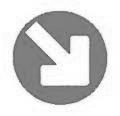 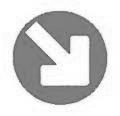 Le plaidoyer
La mise en réseau et l’animation
Valeur ajoutée des têtes de réseau
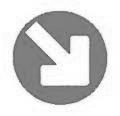 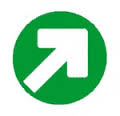 La fonction d’opérateur
L’ingénierie
L’accompagnement personnalisé
Le pilotage de projets
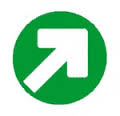 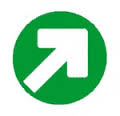 © 2016 – Etude sur l’accompagnement des têtes de réseau associatives
23
Les transformations à réaliser
Les têtes de réseau doivent donc évoluer pour répondre à ces attentes et à ces besoins. C’est une condition sine qua non du développement de leur valeur ajoutée et du renforcement de leur légitimité

Pour s’adapter, plusieurs axes de développement et d’action sont envisagés pour les têtes de réseau
Renforcer les coopérations territoriales
Modifier (ou aider à modifier) les modèles économiques actuel afin de favoriser la mutualisation des moyens, les coopérations, les partenariats, la diversification des financements, …)
Accompagner la transformation digitale
Travailler sur la possibilité d’un droit (ou d’une exception) d’ingérence, notamment en cas de crise chez des adhérents
Aider à la diversification des offres et à l’évolution du positionnement des adhérents
…
Ces axes de développement sont complémentaires des apports habituels des têtes de réseau (l’interlocution, la représentation, l’animation, …)

Elles supposent de vrais changements dans les têtes de réseau, aussi bien dans les stratégies que dans les pratiques et les profils qui y travaillent
© 2016 – Etude sur l’accompagnement des têtes de réseau associatives
24
En synthèse
Les transformations en cours autour du monde associatif portent une nouvelle exigence à l’égard des têtes de réseau. Cette exigence va au-delà des missions classiques de plaidoyer, d’animation, d’information et de documentation. Elle embrasse de nouveaux besoins : soutien financier, outils de communication, outils méthodologiques, formation, coaching, gestion de crise, …

Ces attentes transforment la valeur ajoutée des têtes de réseau : le besoin d’accompagnement des structures adhérentes rejoint désormais celui de coordination des acteurs

Les têtes de réseau doivent évoluer pour répondre aux attentes de leurs membres et développer de nouveaux savoir faire

Ces évolutions ne dénaturent pas la valeur ajoutée des têtes de réseau, elles l’enrichissent. En effet, les trois fonctions qui se développent (ingénierie, projets, accompagnement) appuient et renforcent les trois autres fonctions (plaidoyer, mise en réseau et opérateur)
© 2016 – Etude sur l’accompagnement des têtes de réseau associatives
25
fin